عايز تدخل كلية إيه؟
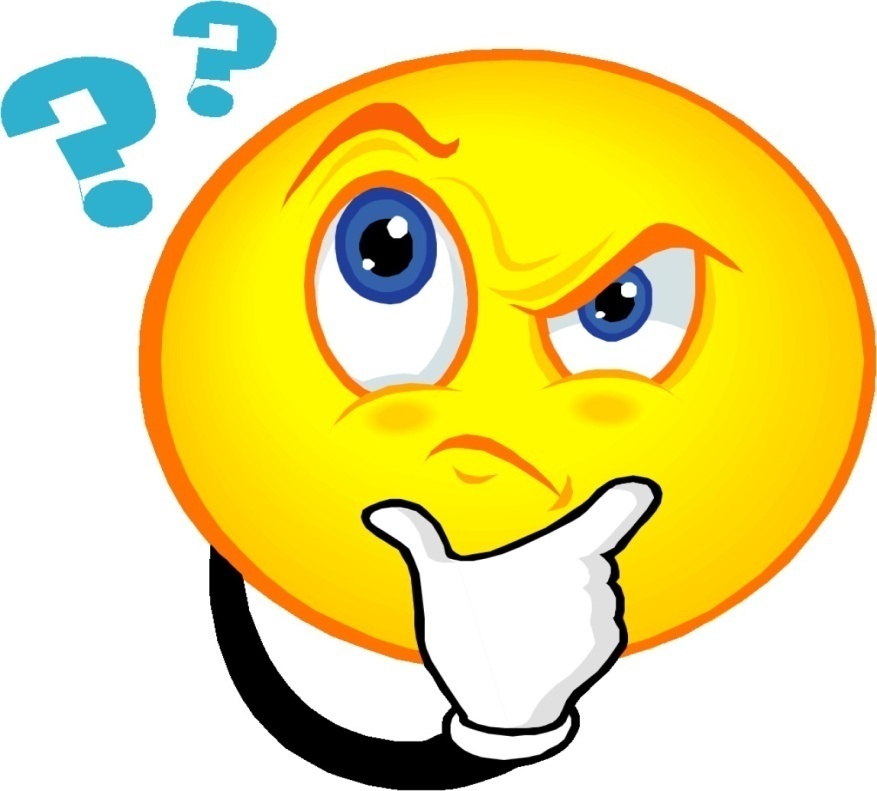 أنغام محمد
http://www.bubblews.com/news/1689007-the-value-of-bubblews-connection
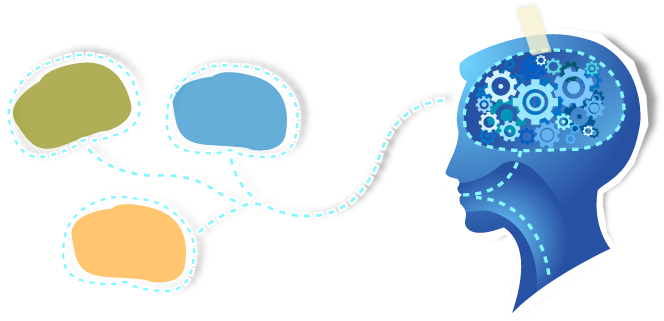 طب
هندسة
صيدلة
http://s611.photobucket.com/user/outfromthebubble/media/Other%20homepage%20pics/thinking.png.html
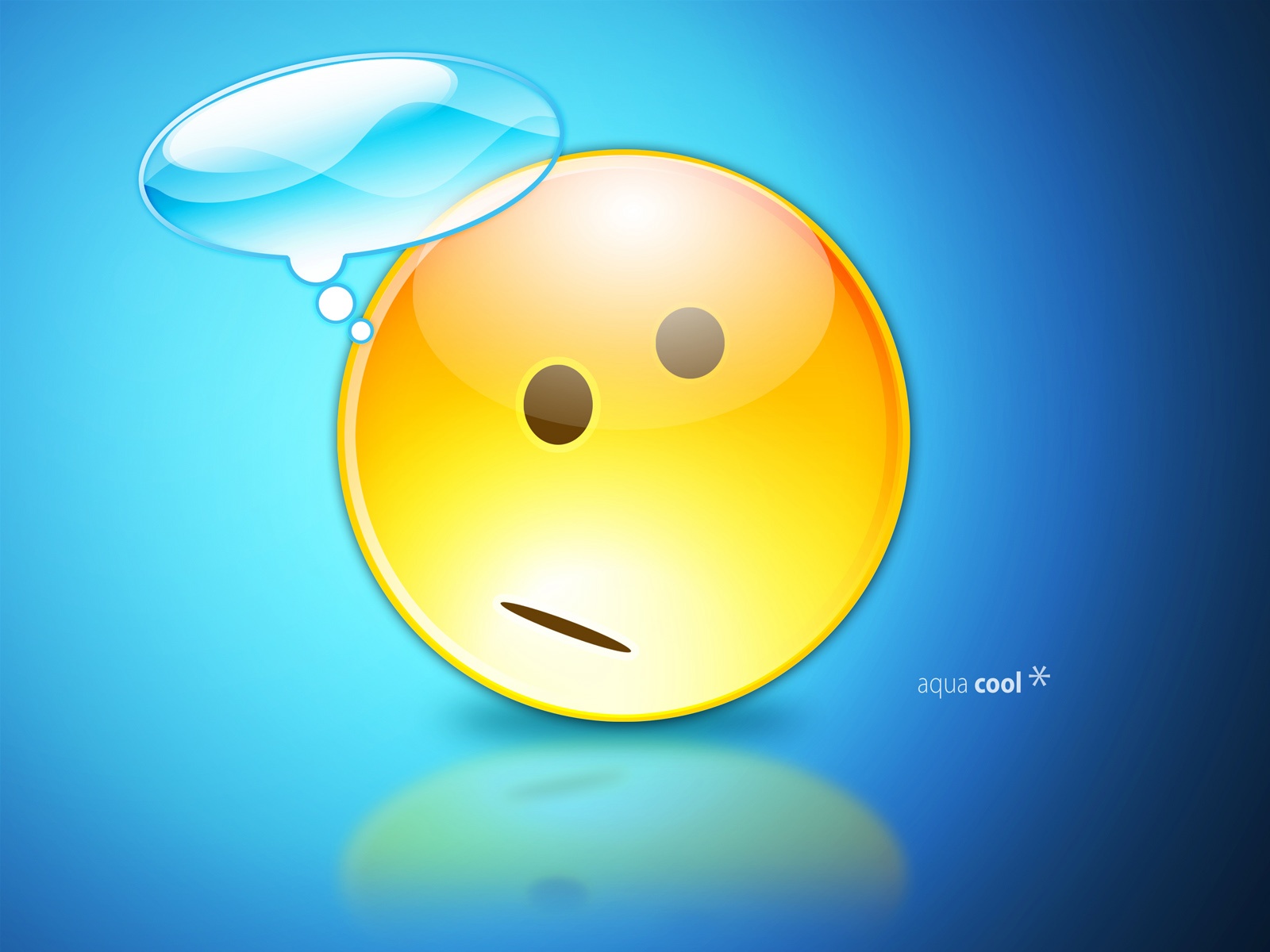 غيرهم
http://www.ohtallinn.com/57976/free-emoticon-thinking-hd-wallpaper.html
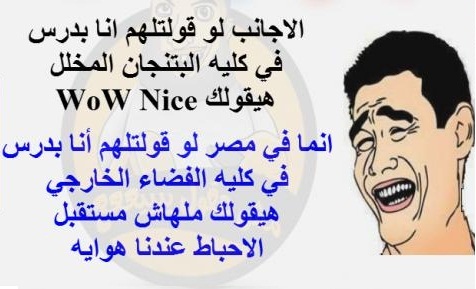 http://www.youm8.com/tag/دراسة%20كلية/
حقيقة !!!
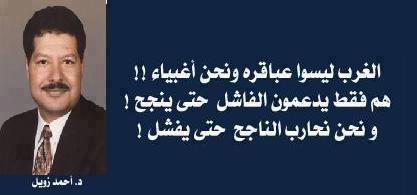 http://majalletdarna.blogspot.com/2012/06/blog-post_1826.html
ردة فعل الأهل
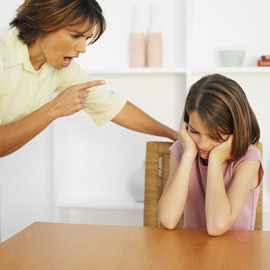 http://www.transcriptionoutsourcing.net/2013/09/study-says-yelling-teens-may-just-psychologically-damaging-hitting/
ردود فعل الأصدقاء
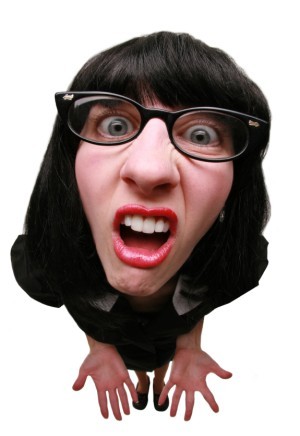 http://www.funnyordie.com/articles/c7607ecbe7/what-the-hell-is-wrong-with-you
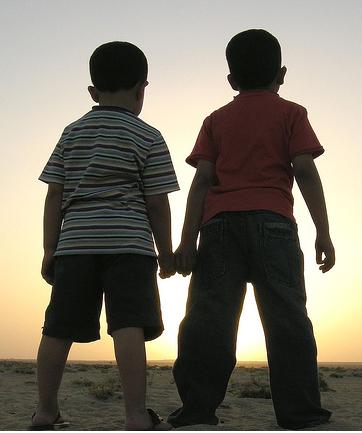 http://www.inspirationalreminders.com/friendship-stories.html
حل مشكلة رفض الكلية
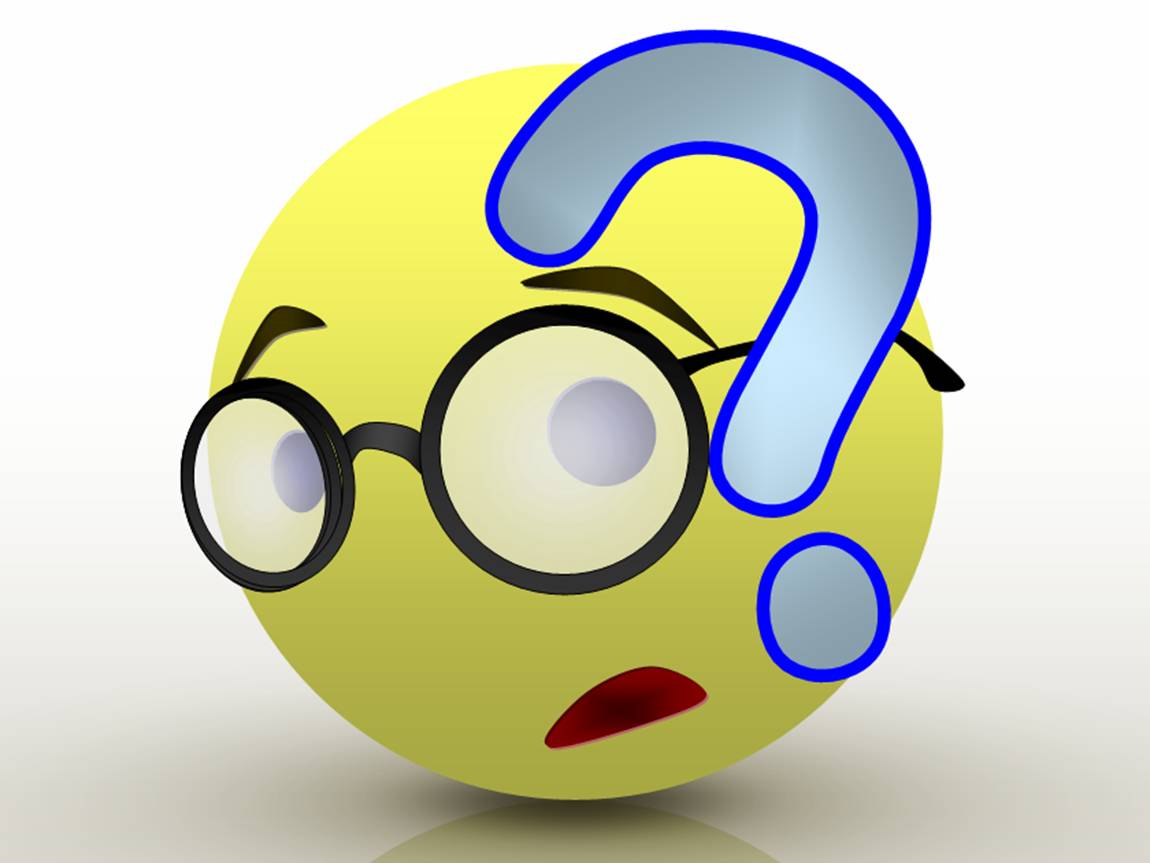 http://a-step-forward.blogspot.com/2012/03/dear-employer-i-am-confused.html
خليك متفائل
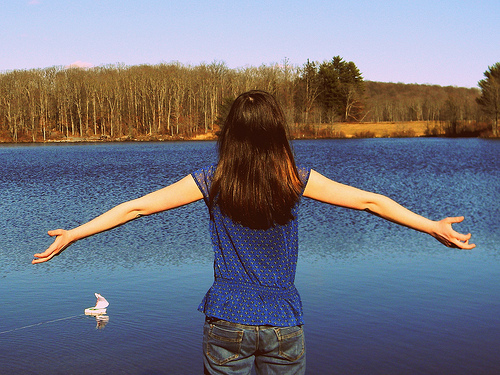 http://www.marcandangel.com/2012/05/30/9-ways-to-become-an-optimist/
تجاهل الرأي السلبي
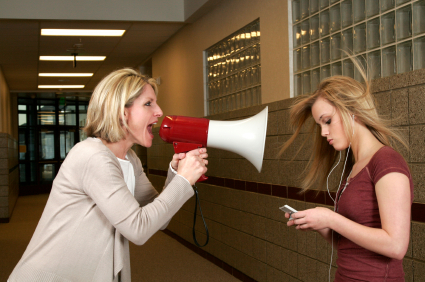 http://www.motherrr.com/help/topics/momsandteengirls
الإصرار على الكلية
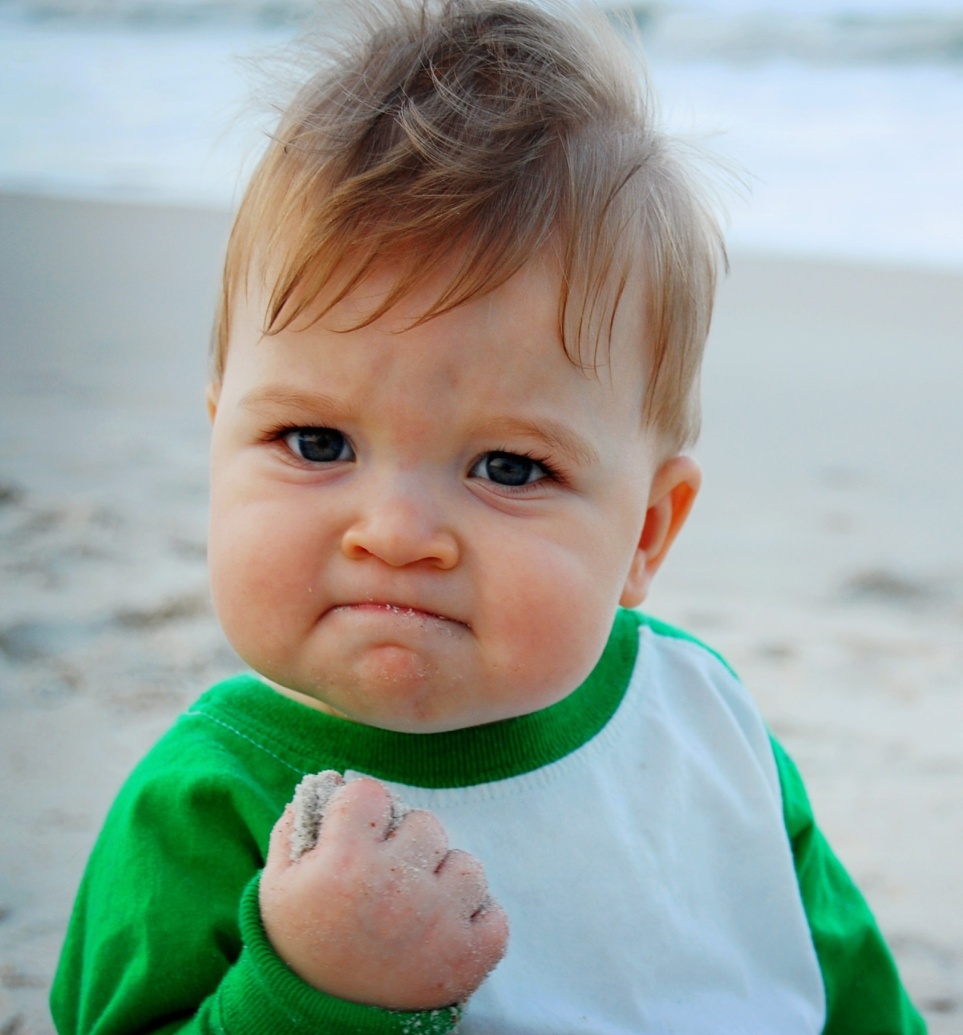 http://www.andbethere.com/2013/10/on-success-part1.html
حاول تفهمهم وجهة نظرك
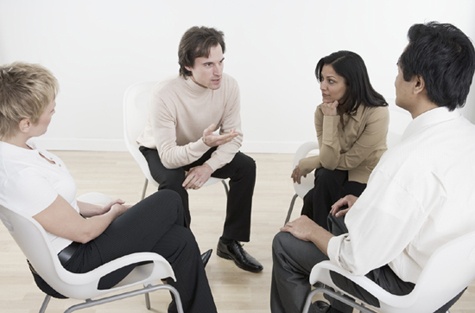 http://www.beidaenglish.com/tag/group-discussion/
خلي دماغك ”جزمة“
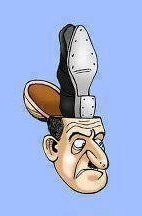 http://forums.fatakat.com/thread4408748
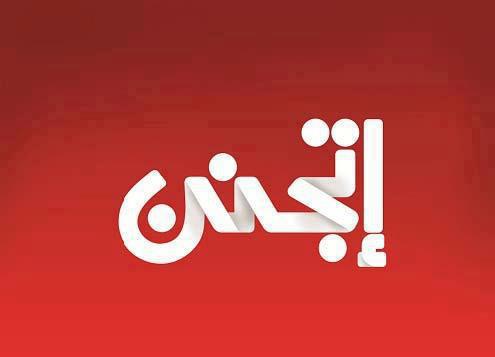 https://soundcloud.com/mustafa-moharam/neju8lwlhvls/comments
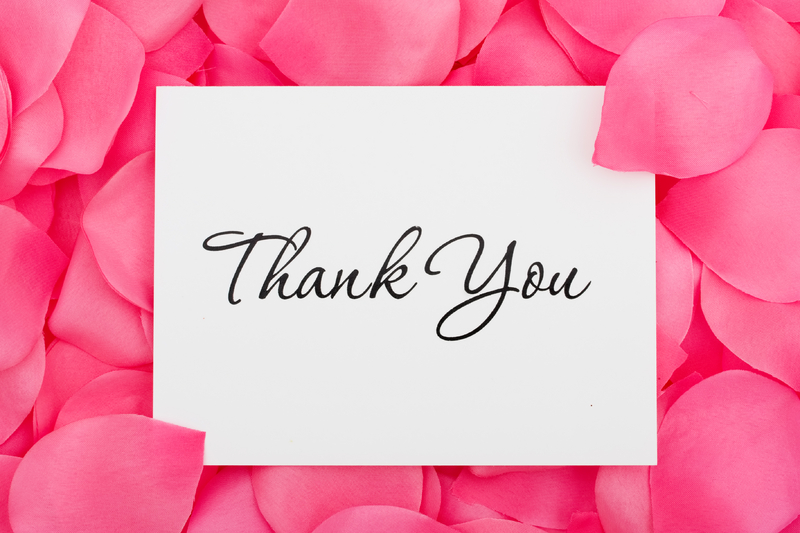 http://www.tietheknot.co.za/wedding-advice/thank-you-cards/